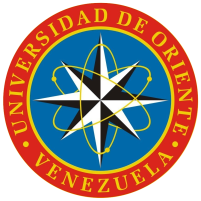 UNIVERSIDAD DE ORIENTENÚCLEO NUEVA ESPARTAESCUELA DE INGENIERÍA Y CIENCIAS APLICADASLICENCIATURA EN INFORMÁTICASISTEMAS DE INFORMACIÓN II
Reglamento parcial de la ley Orgánica de Telecomunicaciones
Hernández, Ulises. C.I: 29.582.637
Jiménez, Abraham. C.I: 27.684.468
Ley Orgánica de Telecomunicaciones
Fue publicada en la Gaceta Oficial de la República Bolivariana de Venezuela nº 5734 el 11 Noviembre de 2004
Reformaron 74 artículos y 2 disposiciones
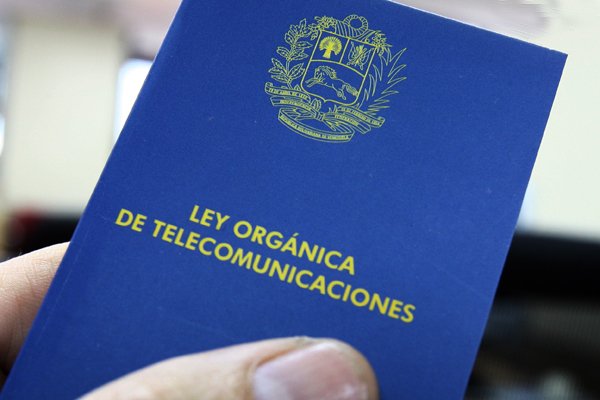 Artículo 1
El presente Reglamento tiene por objeto regular la asignación, subsidio y control de las obligaciones de Servicio Universal de Telecomunicaciones que se establezcan para la prestación de servicios de telecomunicaciones en condiciones económicas asequibles, con estándares mínimos de calidad, penetración y acceso a los servicios, a los fines de impulsar el desarrollo social a través de las telecomunicaciones, con independencia de las zonas geográficas, promoviendo la integración nacional, la maximización del acceso a la información, el desarrollo de los servicios educativos y de salud y la reducción de las desigualdades de acceso a los servicios de telecomunicaciones por parte de la población. Asimismo, a través del presente Reglamento se regula la administración y control del Fondo del Servicio Universal de Telecomunicaciones.
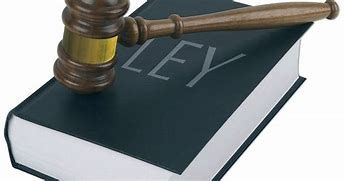 Artículo 2
La Comisión Nacional de Telecomunicaciones de Venezuela se guía por los siguientes principios en la planificación y gestión del Servicio Universal de Telecomunicaciones:
Equidad: Buscar el desarrollo e integración nacional, promoviendo justicia, solidaridad, y accesibilidad económica.
Continuidad: Mantener un servicio constante y de calidad.
Neutralidad: Evitar favorecer a proveedores específicos o tecnologías particulares.
Transparencia: Gestionar los fondos y mecanismos de manera clara y pública, siguiendo la ley.
Igualdad de Oportunidades: Permitir la participación equitativa en la asignación de obligaciones.
Eficiencia: Administrar eficientemente las obligaciones y recursos financieros del fondo
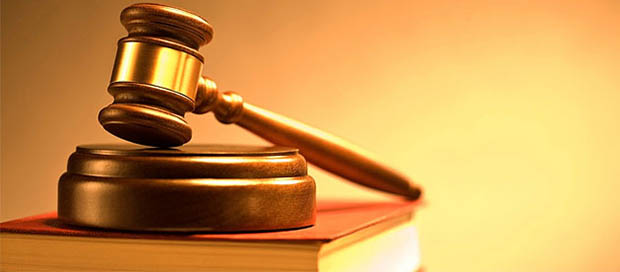 Artículo 3
La obligación de Servicio Universal de Telecomunicaciones se refiere a la responsabilidad asignada a un operador de telecomunicaciones para satisfacer las necesidades identificadas por la Comisión Nacional de Telecomunicaciones, con el objetivo de alcanzar metas sociales. Las finalidades de estas obligaciones son:
Reducir la exclusión social: Ayudar a integrar a grupos marginados geográfica y socialmente en la nación.
Maximizar el acceso a la información: Incrementar la disponibilidad de servicios de telecomunicaciones y desarrollar la infraestructura necesaria para promover la Sociedad del Conocimiento.
Mejorar la educación: Asegurar servicios de telecomunicaciones que enriquezcan el proceso educativo y mejoren el acceso a la información en instituciones educativas.
Desarrollar la telemedicina: Promover servicios de salud a través de la telemedicina y mejorar el acceso a las telecomunicaciones en centros de salud.
Aumentar la accesibilidad: Mejorar el acceso a los servicios de telecomunicaciones, especialmente en áreas donde es limitado o inexistente, para disminuir las desigualdades.
Artículo 11
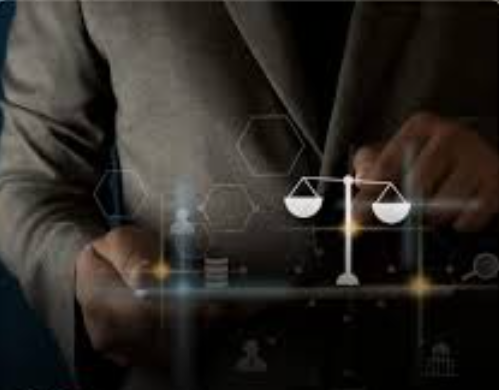 Los operadores interesados en las obligaciones de Servicio Universal de Telecomunicaciones deben calcular el subsidio mínimo y el subsidio efectivo según el reglamento. El subsidio efectivo debe ser igual o mayor que el subsidio mínimo propuesto.
Artículo 12
El cálculo del subsidio mínimo para proyectos de Servicio Universal de Telecomunicaciones debe asegurar la viabilidad a largo plazo del proyecto. Para esto, los operadores deben usar la metodología de valor actual neto (VAN), considerando:
Ingresos por la prestación del servicio y tráfico entrante hacia los usuarios atendidos.
Costos de infraestructura según el artículo 8° del reglamento.
Costos adicionales para ejecutar el proyecto y cumplir con las obligaciones.
Beneficios no monetarios, como mayor reconocimiento de marca, que pueden ser valorados en cero.
Horizonte temporal para el VAN, definido por la Comisión Nacional de Telecomunicaciones, que puede incluir la reposición de activos principales.
Tasa de descuento establecida en el pliego de condiciones.
Valor residual de los activos financiados, calculado según su valor en libros.
Otros criterios que la Comisión pueda establecer
Artículo 16
La Comisión Nacional de Telecomunicaciones revisará al menos cada tres años las obligaciones de Servicio Universal de Telecomunicaciones, según lo establecido en la Ley Orgánica de Telecomunicaciones. El objetivo es planificar y posiblemente expandir estas obligaciones, siguiendo el reglamento actual. Se creará un Plan de Desarrollo que considerará estándares mínimos de penetración, acceso, calidad y asequibilidad económica. Este plan será sometido a consulta pública e involucrará a la Superintendencia para la Promoción y Protección de la Libre Competencia.
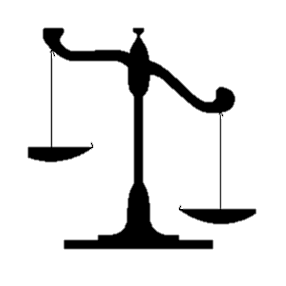 Artículo 37
Una vez que la Comisión Nacional de Telecomunicaciones haya formulado y aprobado el proyecto de Servicio Universal de Telecomunicaciones, emitirá un acto oficial para iniciar el proceso de asignación abierta. Este proceso se anunciará en el portal oficial de la Comisión y en dos periódicos nacionales. Además, se podrán usar otros medios para publicitar la convocatoria
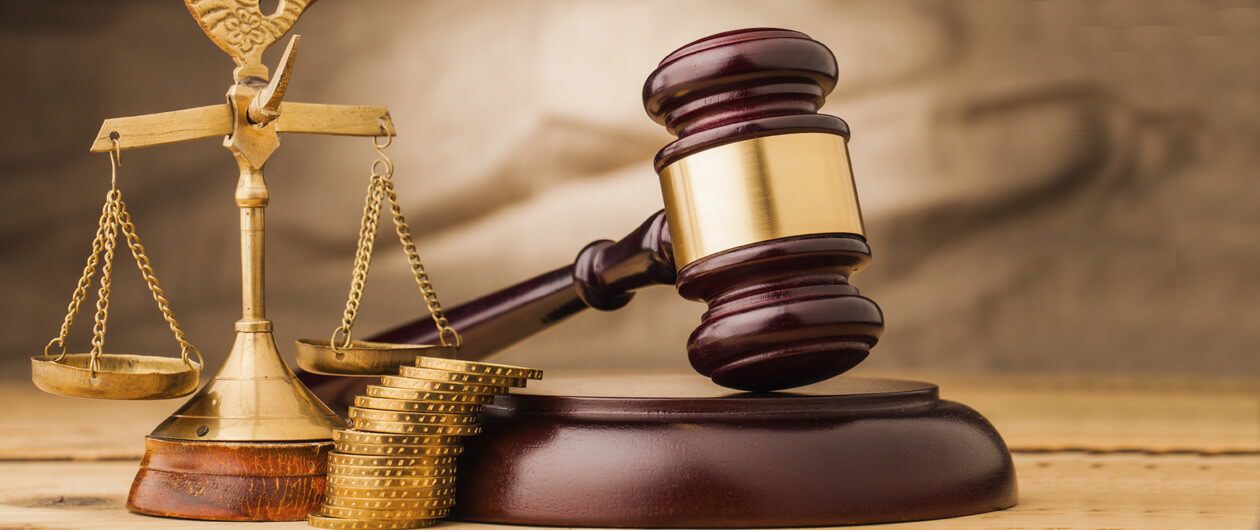 Artículo 38
La convocatoria para el mecanismo abierto de asignación de la Comisión Nacional de Telecomunicaciones debe anunciarse con al menos dos días de diferencia entre publicaciones y debe incluir:
Identificación de la Comisión como el ente convocante.
Ámbito geográfico del proyecto de Servicio Universal.
Servicios que se prestarán.
Lapso, lugar y horario para adquirir el pliego de condiciones.
Fecha y lugar para la recepción de ofertas.
Fecha y lugar para la apertura de sobres con el monto de subsidio efectivo.
Valor y modalidad de pago del pliego de condiciones, necesario para participar en el mecanismo
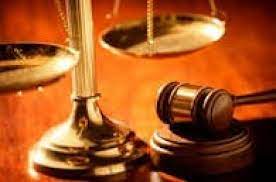 Artículo 49
Acto público de apertura de los sobres contentivos  del monto de subsidio efectivo
El Director General de la Comisión Nacional de Telecomunicaciones, o un designado, leerá el monto del subsidio efectivo presentado por cada participante calificado. Luego, leerá el monto de subsidio máximo establecido por la Comisión. Se redactará un acta que documentará los eventos y será firmada por el representante de la Comisión y los participantes o sus representantes acreditados.
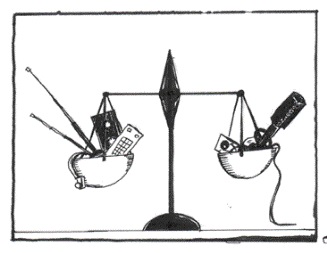 Artículo 51
Solicitudes de monto de subsidio efectivo idéntico
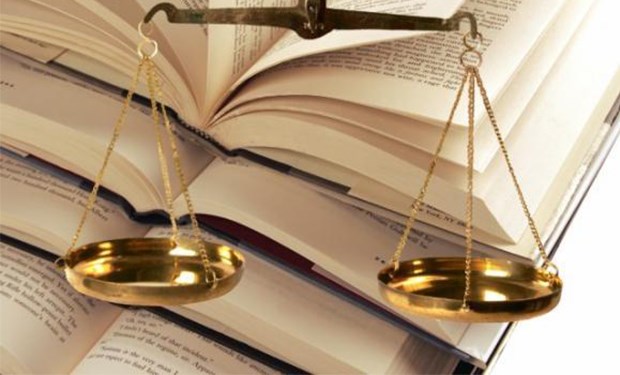 Si dos o más operadores proponen el mismo monto de subsidio efectivo y es el más bajo, la Comisión Nacional de Telecomunicaciones tiene 10 días para decidir a quién otorgarle el proyecto. La decisión se basará en la capacidad técnica y financiera del operador, la proximidad de su infraestructura al área del proyecto y su experiencia en cumplir con los objetivos, de manera que mejor satisfaga el interés público
Gracias por su atención
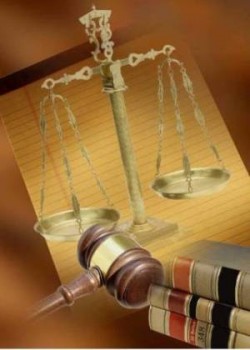